Lesson 6
Goal Setting (1)
2nd Year Goals
Key Skills
Being Literate, Managing Myself, Staying Well, Managing Information & Thinking, Working With Others, Communicating
Statements of Learning
1, 5, 6, 7, 9, 11
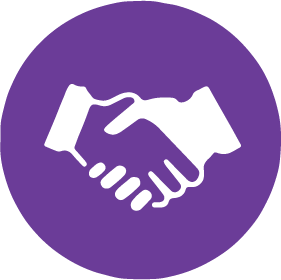 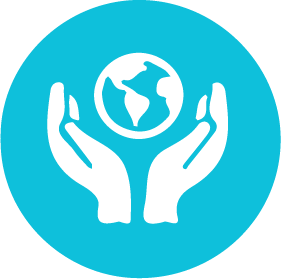 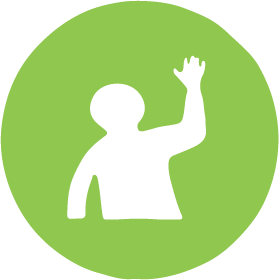 Review my 1st Year goals.
Outline my new/continuing goals for 2nd Year.
Plan the specific steps I need to take in order to achieve 2 of my goals.
Responsible
Respected
Connected
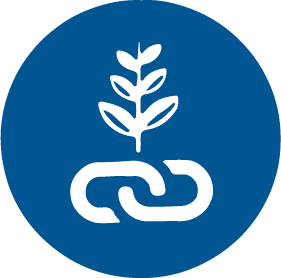 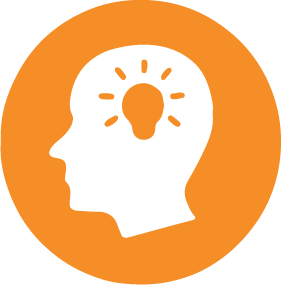 Resilient
Aware
Complete the Journal Activity (A) on page 25 in your Student Journal.
What were some of your goals in 1st year?

Share 2 of the goals you wanted to achieve in 1st year.

Did you achieve the desired results?

What steps did you take to reach your goals?

What steps worked well? What steps didn’t work well?
Complete the Journal Activity (B) on page 25 in your Student Journal.
Identify 2 Main Goals You Wish to Focus on This Year
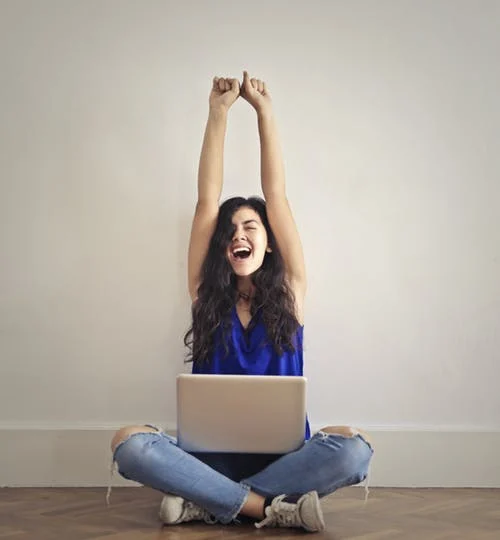 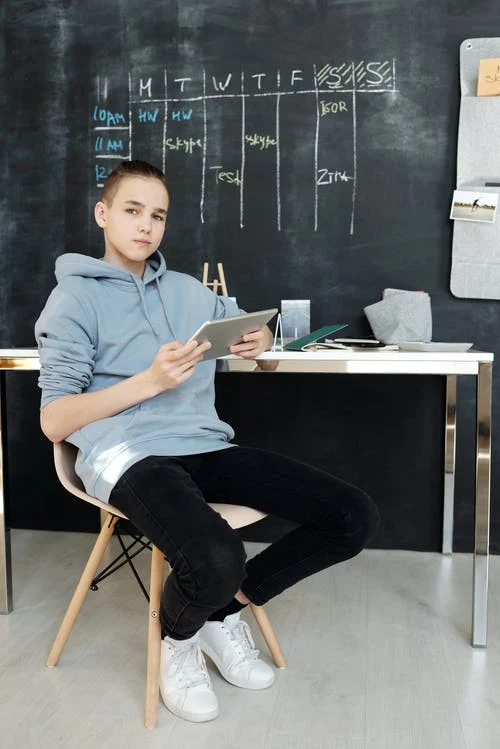 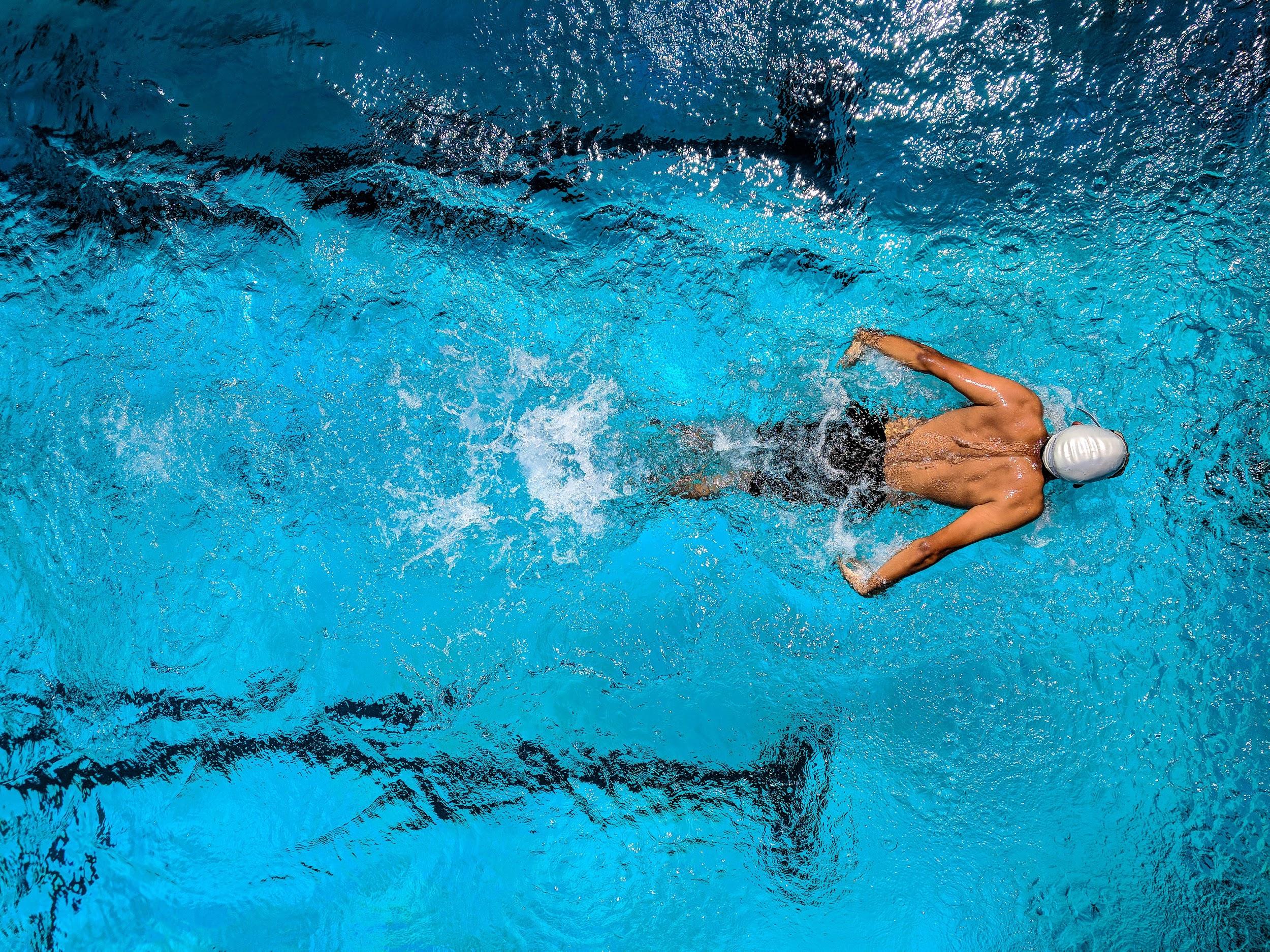 Complete the Journal Activity (C) on pages 25 and 26 in your Student Journal.
Review my 1st Year goals.
Outline my new/continuing goals for 2nd Year.
Plan the specific steps I need to take in order to achieve 2 of my goals.